LIBRARY
HIST 498: Montreal Performing Arts Archives & Histories
Wednesday, November 9, 2022


Vince Graziano
History Librarian
vince.graziano@concordia.ca
Workshop Outline
Library research process
Searching Sofia for books and articles
Finding articles in databases:
America: History & Life
Performing Arts Periodical Database
International Bibliography of Theatre and Dance
Entertainment Industry Magazine Archive
Finding Videos
Theatre in Video
Library Research Process
Select appropriate resource(s) in which to conduct your search for your topic (Sofia and Databases)
Apply a relevant search strategy, using the facets on the left side to refine the search
Analyze results (too many, too few, off topic, just right)
Revise search strategy, if necessary, or change database(s), or search in multiple databases
Re-analyze results
Access documents
Books and articles in Sofia
Sofia Discovery Tool is used in all Quebec University Libraries
Can be a starting point for library research
Ability to search local library (default), QC libraries, and libraries worldwide
Catalogue includes all electronic and physical books, videos etc available at Concordia Library
Discovery service includes all full-text articles to which Concordia has access
Interlibrary Loan and Article/Chapter Scan built in
Does NOT replace databases
Introductory Video:
Searching Sofia
Searching Sofia
Use the facets on the left side to refine the search:

Format: Select Article or Book

Book (optional limits):
Publication Year: Last X years or Year Range
Language: English

Articles (recommended limits):
Content Type: peer-reviewed
Optional limits:
Publication Year: Last X years or Year Range
Language: English

Analyze results
This search retrieves 79 records
Article Databases
America: History & Life
1964-onward
Covers only Canadian and USA history
Combined searched with Historical Abstracts
Historical Abstracts 
1955-onward
Covers world history, excluding Canada and USA
Combined searched with America: History & Life
Performing Arts Periodicals Database
Covers theatre, dance, music, cinema
International in scope
International Bibliography of Theatre and Dance
Covers all aspects of theatre and performance in 126 countries
1936 onward
Entertainment Industry Magazine Archive
50 magazines: Variety, Billboard, Boxoffice, Stage (London)
1880-2000
Primary sources
Theatre in Video
Theatre in Video
One of several video databases produced by Alexander Street Press, a subsidiary of ProQuest
More than 700 videos
Includes all 38 of Shakespeare’s plays produced by BBC Worldwide
Two types: performances and documentaries
Performances: films and recorded stage performances
Ability to view videos and transcripts side by side
Transcript highlighted for current dialogue and moves along at pace of dialogue
Searching America: History & Life
This search retrieves only 8 records. 

This indicates that other databases must be used.
Searching Performing Arts Periodicals Database
This search retrieves only 14 records, 
9 of which are scholarly journals.

This indicates that other databases must be used.
Searching International Bibliography of Theatre and Dance
This search retrieves only 13 records.
Searching International Bibliography of Theatre and Dance
Eva Tanguay was the so-called “Queen of Vaudeville”

She performed in North America, including Quebec.

This search retrieves only 2 articles.
Searching Entertainment Industry Magazine Archive
This search retrieves 542 records.

Use the facets on the left side to refine the search:

Publication Date:
Enter a date range: 1895-1945
Reduces results to 244 articles, all of which are full-text primary sources.
Optional: SORT: Oldest First
Sample records retrieved in Entertainment Industry Magazine Archive (Oldest First)
Searching Entertainment Industry Magazine Archive
This search retrieves 250 articles, of which 246 were published between 1905 and 1942.

This database retrieved the most records for this topic.

Searching a few databases is part of the library research process.
Sample records retrieved in  Entertainment Industry Magazine Archive
Searching Theatre in Video
This search retrieves 26 videos
Electronic Journals
Collections:
Project MUSE (Recent issues)
JSTOR (Older issues)
Oxford Journals (recent and archive)
Wiley-Blackwell
Sage Journals 
Taylor & Francis (Routledge)
Academic Search Complete (EBSCO)
ProQuest Central
British Periodicals I and II (1681-1939)
American Periodicals (1741-1940)
Periodicals Archive Online (1802-2000)
Many other electronic journal collections
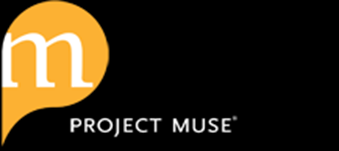 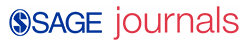 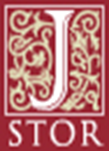 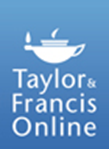 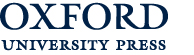 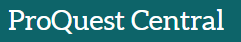 Electronic Books
Collections with substantial humanities content:
Early English Books Online (EEBO) – 1473-1700
Eighteenth Century Collections Online (ECCO)
Canadiana (until c. 1925)
Oxford Scholarship Online (recent and ongoing)
Cambridge University Press e-books (Package:1995-2007, with individual book additions)
Project MUSE E-books (university presses)
Springer E-book Collection, includes Palgrave Macmillan (2010-)
Taylor & Francis (Routledge)
ACLS Humanities E-book
Canada Commons
Ebook Central (ProQuest)
EBSCO E-books
Many other electronic books
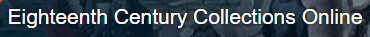 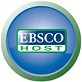 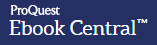 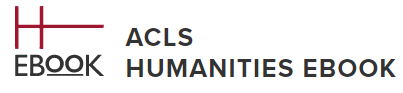 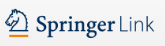 Search Operators
AND				Vaudeville AND Montreal
OR				vaudeville OR burlesque
NOT				performance NOT dance
“ ” for phrases		“Eva Tanguay"
* for truncation		feminis*
Nesting ()			(Montreal OR Quebec)						AND (vaudeville OR burlesque)

Note: multiple search boxes are also a form of nesting
Note: Databases do not require the operators to be in uppercase.
     EXCEPTION: UPPERCASE operators MUST be used in Sofia
Subject Searching
Subject searching is more accurate & specific
Thesaurus
List of terms used in a database
Subject Headings in Sofia for books
Created by the Library of Congress
Subjects include:
People
Events
Places
Topical subject headings
To Find the Full Text
Use the                         to go to the journal site
Use the                                    to go directly to PDF
3.  Search Sofia
Perform a title search for the journal
Perform a title search for the article
4.   Article/Chapter Scan & Deliver
In Sofia, click on the title of the book to see the Access Options
Look for: 
Compliance with Canadian Copyright Act
5.  Request an Interlibrary Loan (COLOMBO)
                                 in Sofia 
This option appears only if we change the search to other QC libraries or libraries worldwide
Allow 1 to 2 weeks for delivery of printed books
Allow 2 to 4 days for delivery of articles and chapters by email
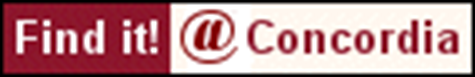 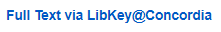 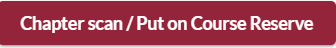 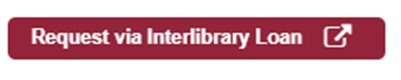 Help is Available
Library website: help & how-to
History Subject Guide
Chicago Manual of Style (online)
Chicago Citation Style
Ask Us
E-mail form
Chat with our staff
Ask Us Desks
Entrance to Webster Library
Ask Vince: 
vince.graziano@concordia.ca
Office hours: by appointment on ZOOM or in person
Many questions can be answered by email